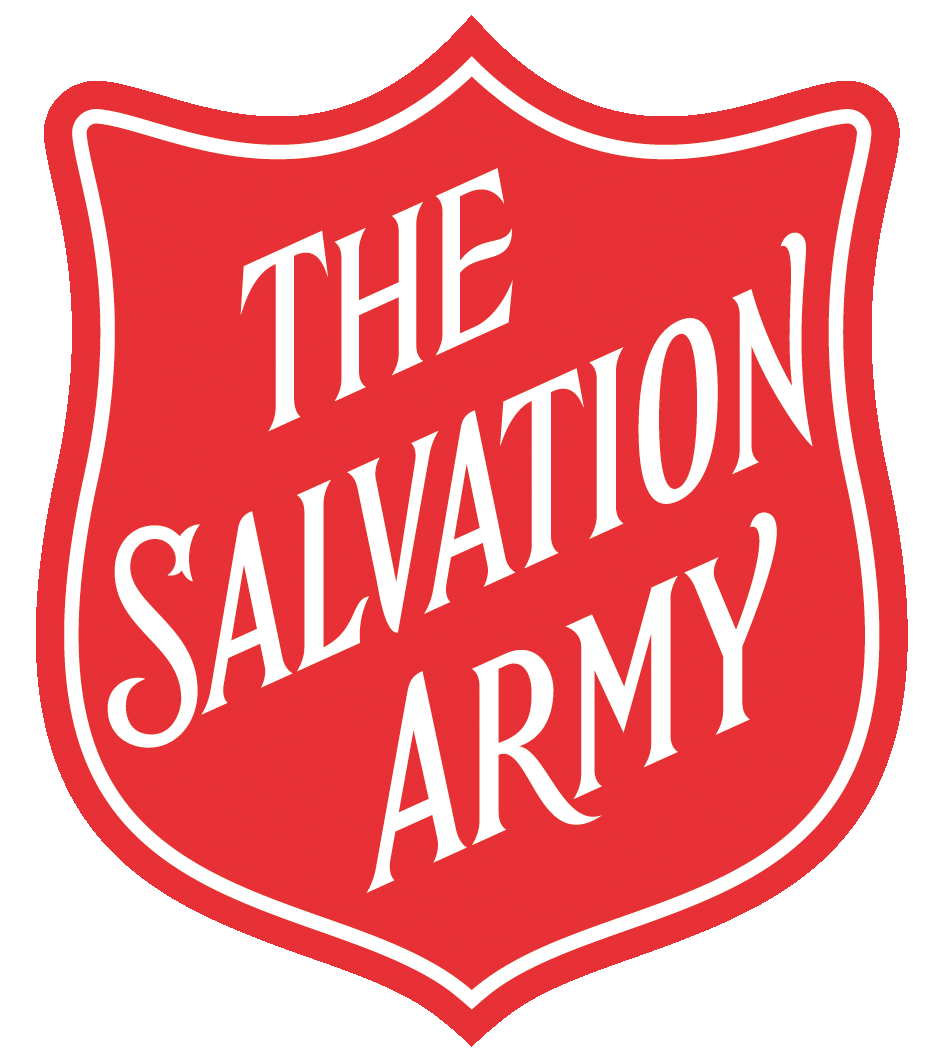 William and Catherine Booth
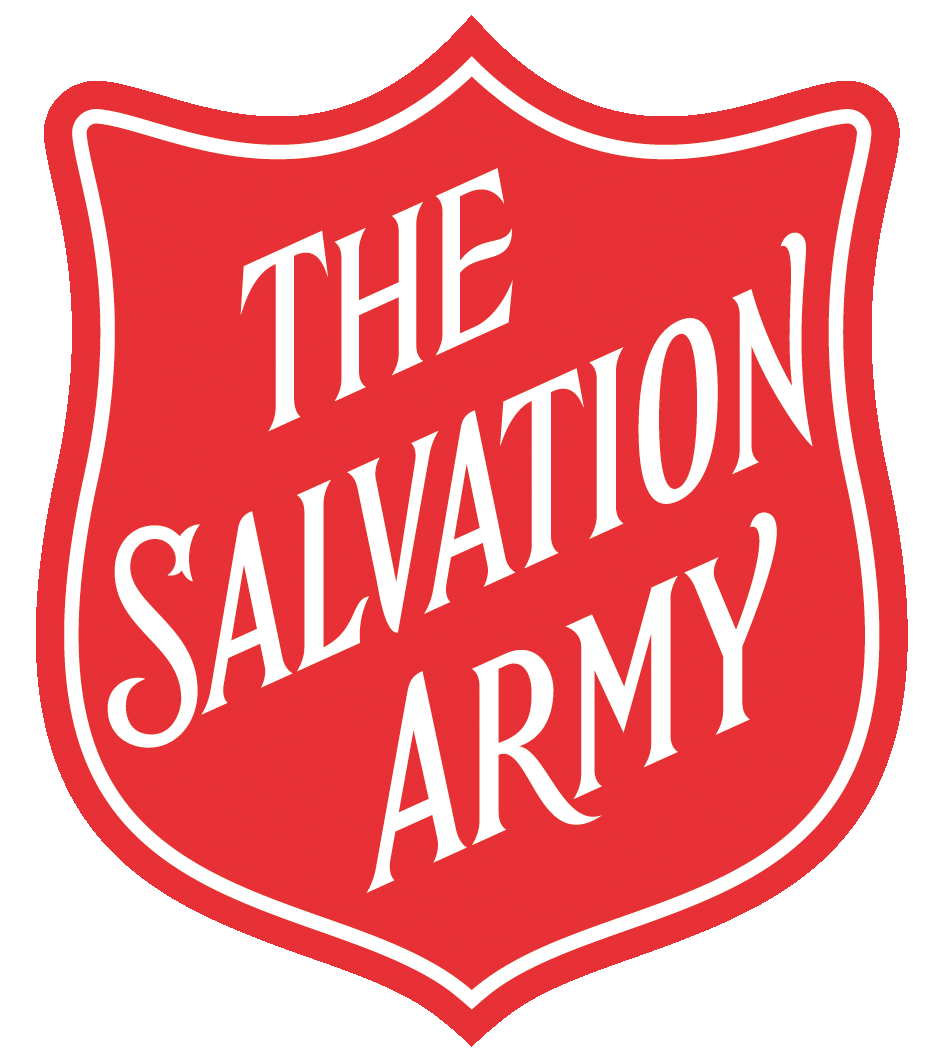 Soup, soap and salvation
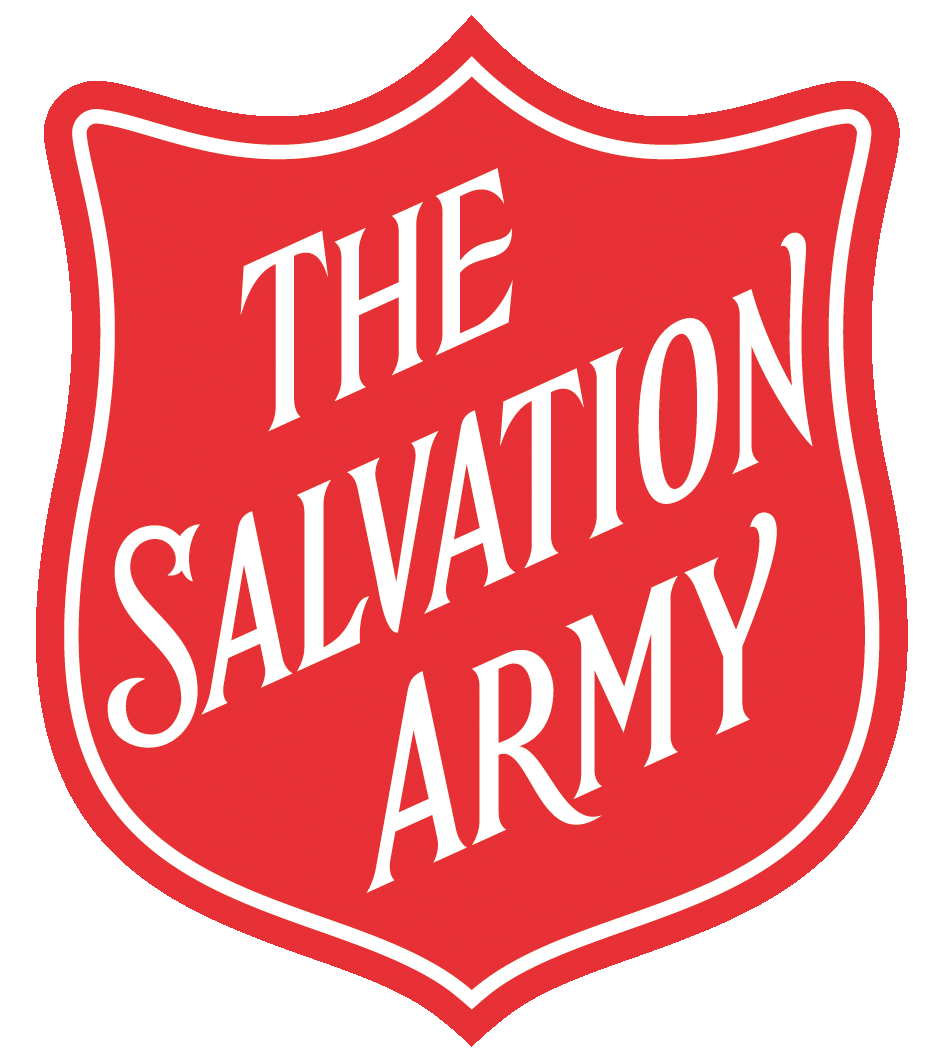 Farthing breakfasts
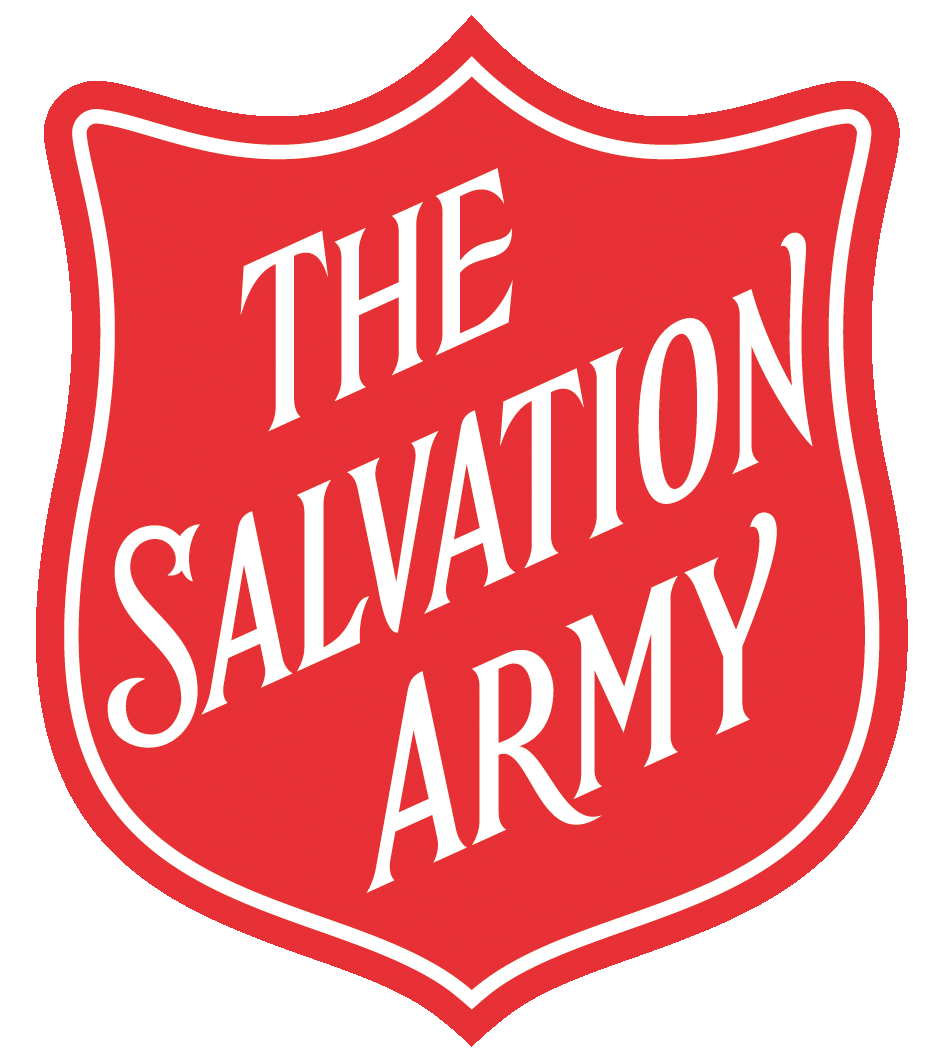 Soup kitchens
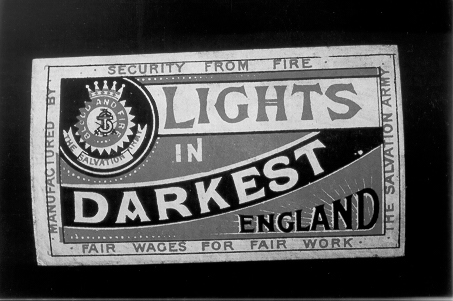 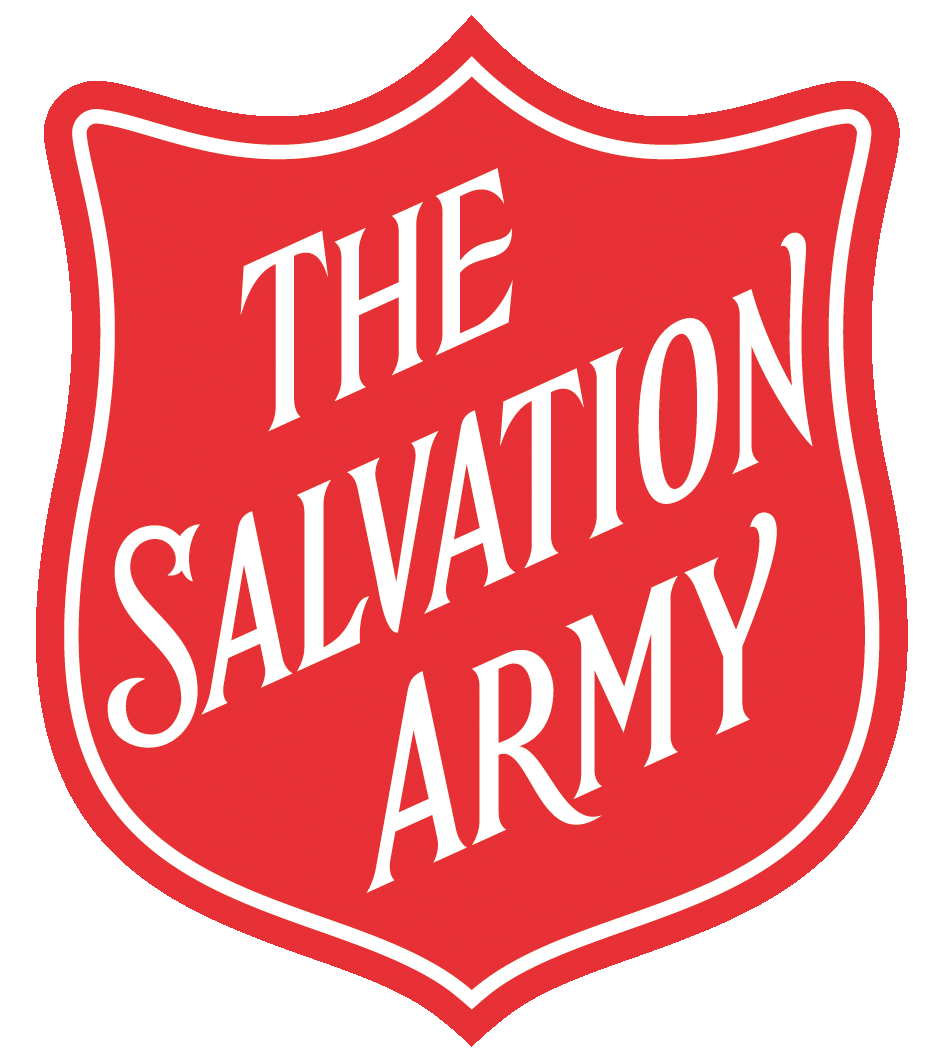 Match factory
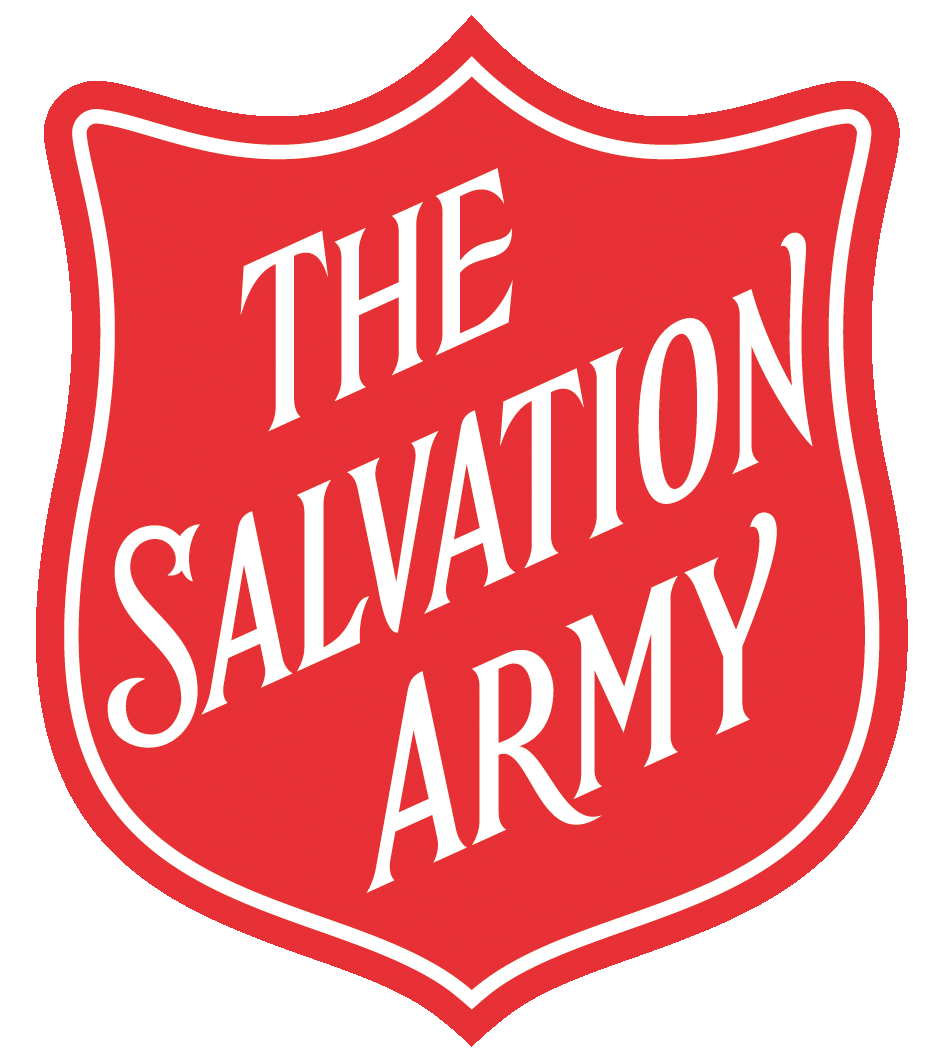 Homeless shelters
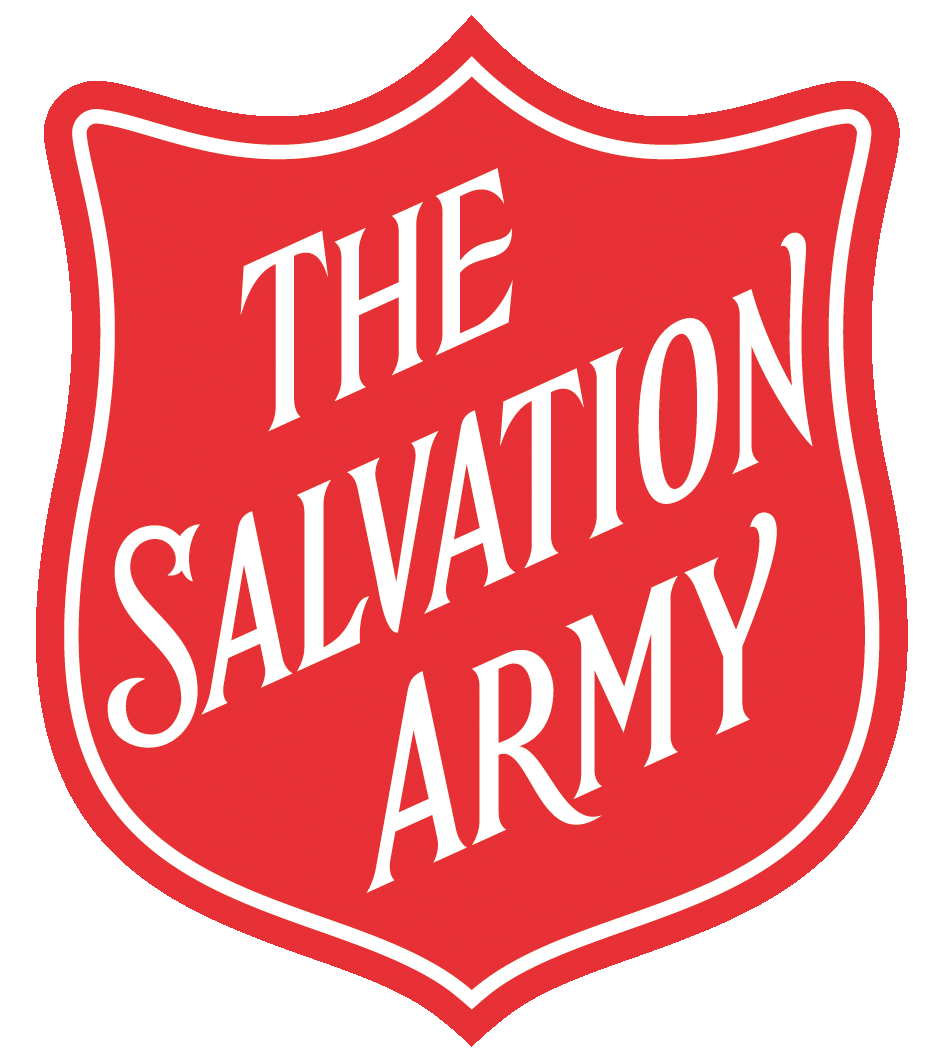 Jobs and training
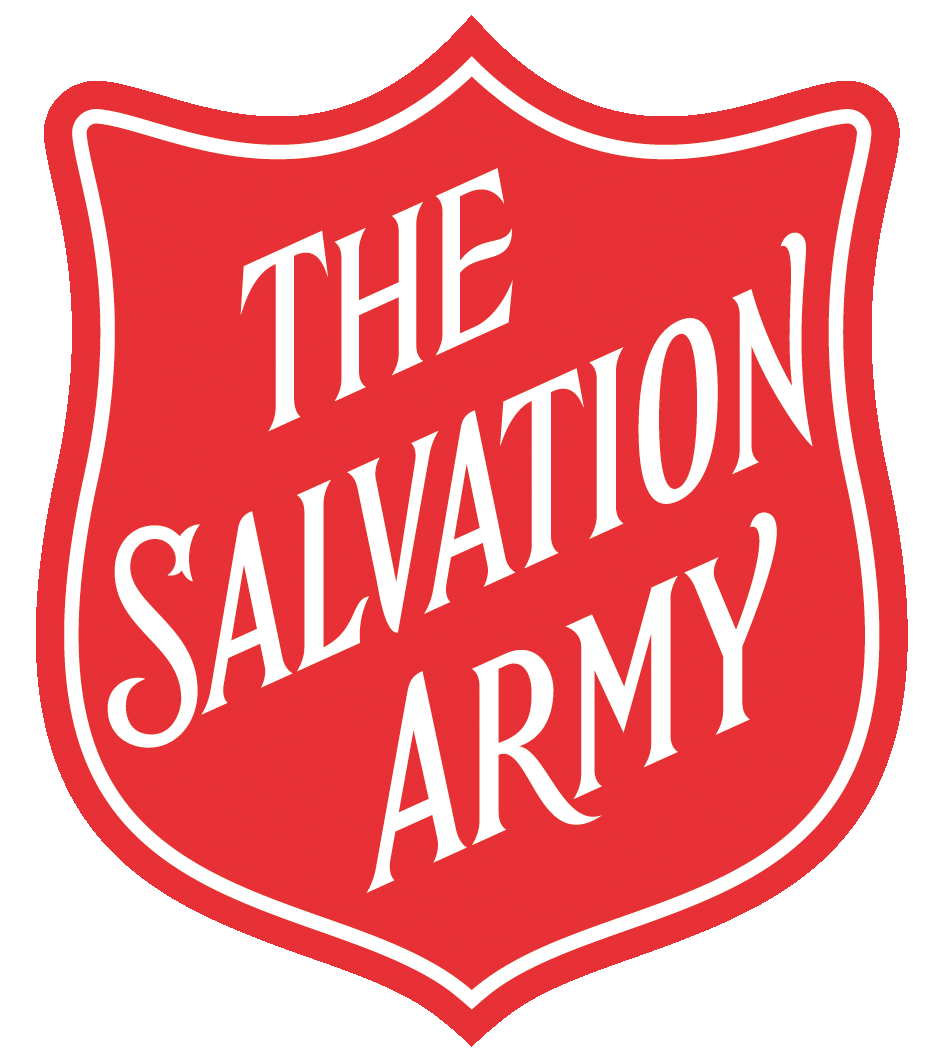 Thrift shops
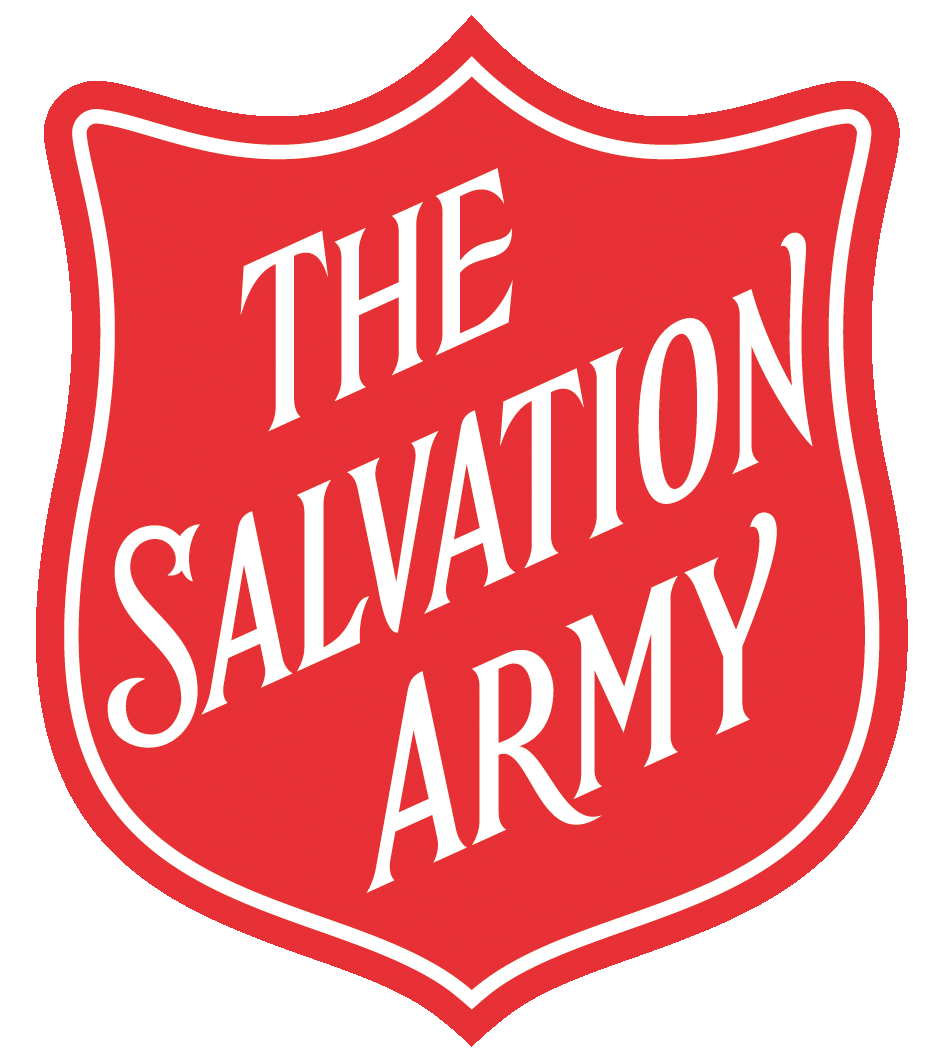 Brass bands
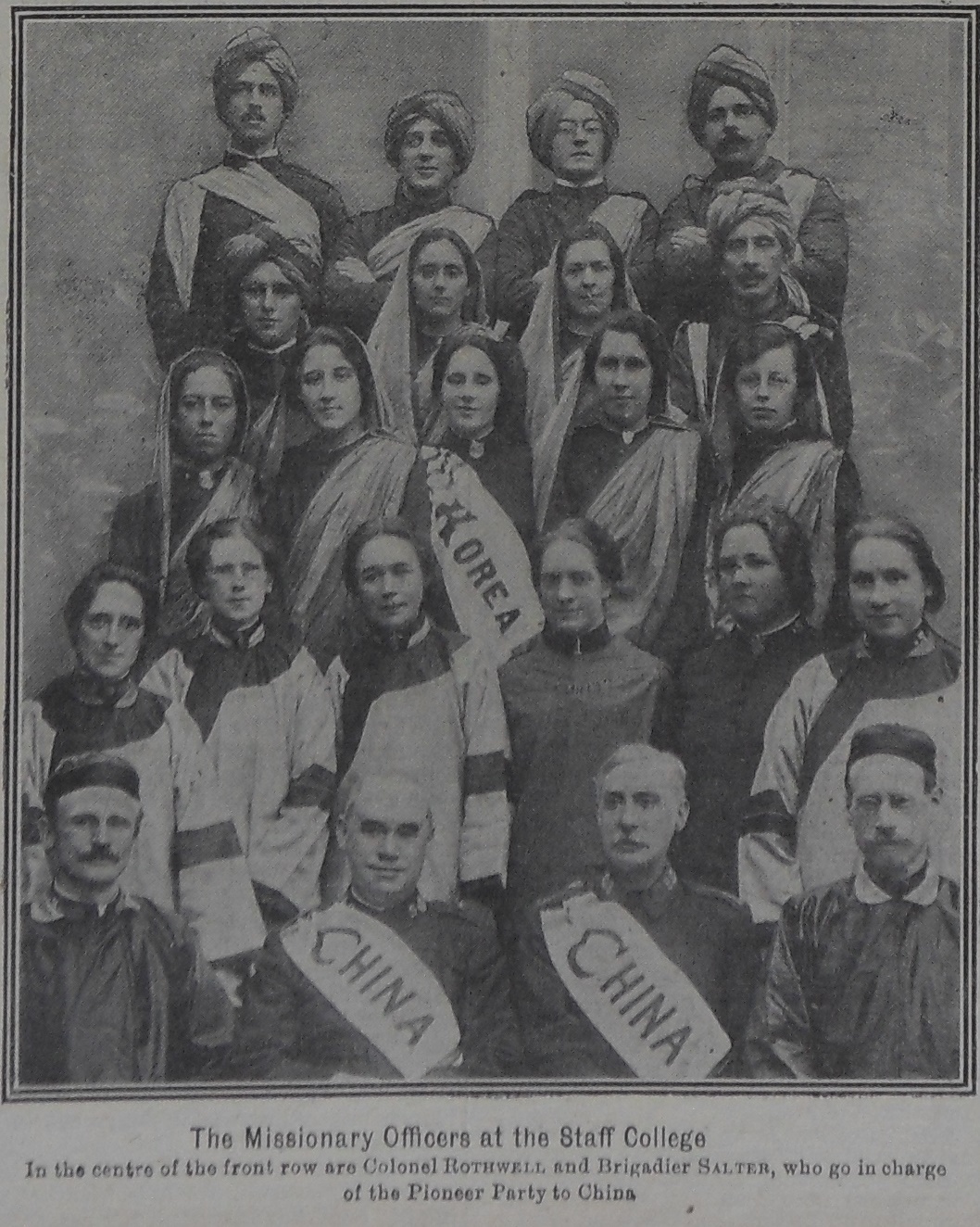 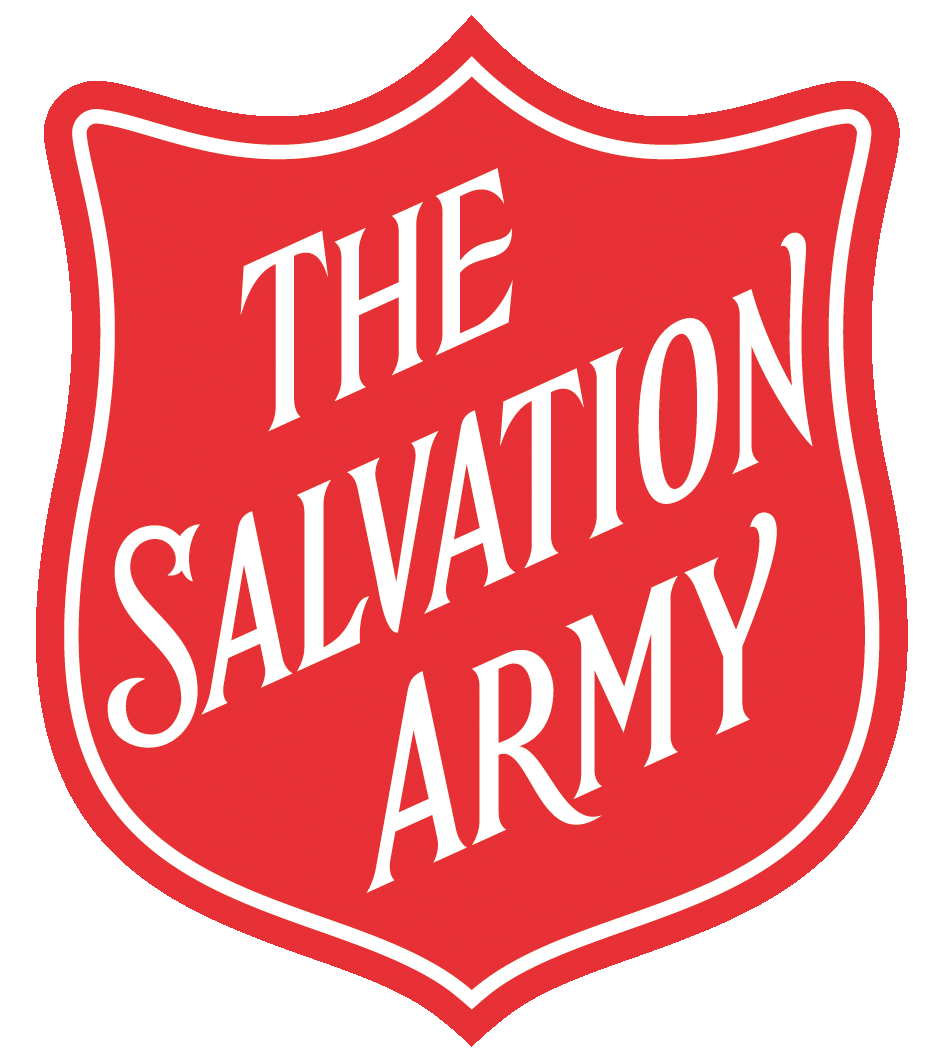 International